CHAPTER NINE
CONJUNCTION
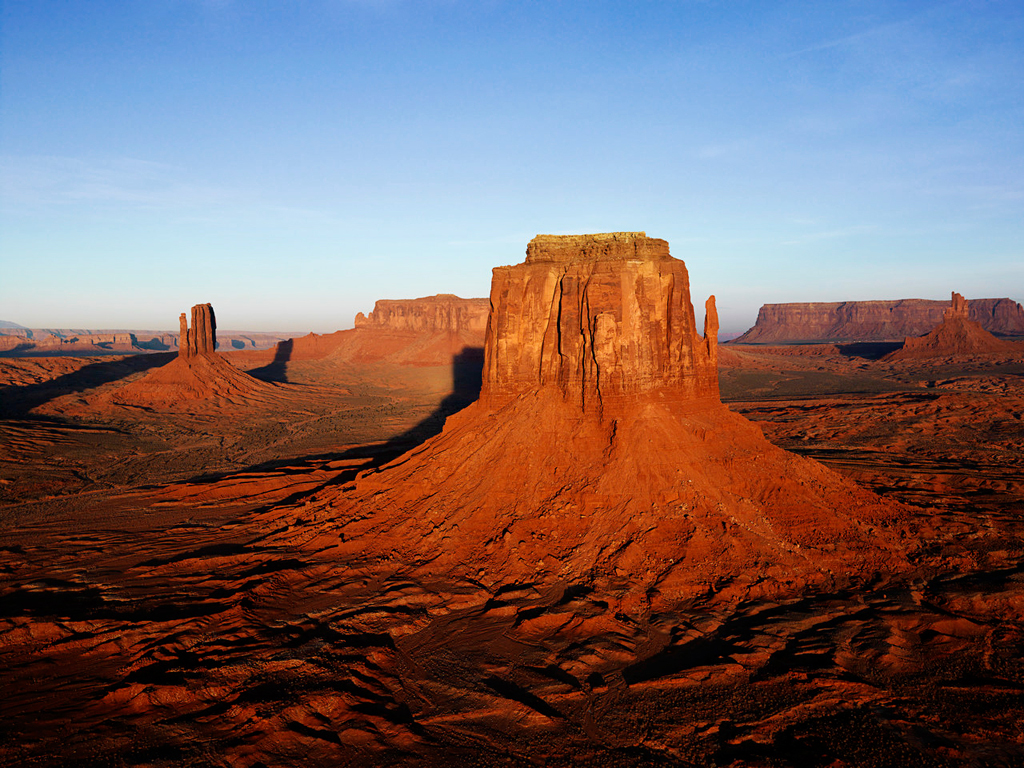 WELCOME
2
CONTRASTIVE GRAMMAR... AHMED QADOURY ABED 2014
11/16/2014
ENGLISH COORDINATORS
English has three simple coordinating conjunctions 
-AND
-BUT
- YET
And three correlative coordinators 
-BOTH……AND
-EITHER……OR
- NEITHER….. NOR
3
CONTRASTIVE GRAMMAR... AHMED QADOURY ABED 2014
11/16/2014
AND
The coordinating conjunction AND denotes a number of meanings or relationships:
1-Consequence / result (cause and effect)
She quarreled with her boss, resigned and left the country.
2-Chronological sequence
We fixed the car and went to the shops.أصلحنا السيارة ثم ذهبنا الى المحلات
3-Contrast (meaning but)
The teacher is worried and the students are happy.
4-Concession (meaning but)
We tried our best and couldn’t save the child.عملنا ما بوسعنا ولكن لن نستطع انقاذ الطفل
5-Condition (if)
Buy this car , and save your money.اذا اشتريت هذه السيارة ستوفر نقودك
6-Addition
She plays the piano and sings pop songs.
11/16/2014
4
CONTRASTIVE GRAMMAR... AHMED QADOURY ABED 2014
AND
These instances indicate the problematic nature of using AND as a coordinating conjunction , since its meanings ranged between addition (the unmarked meaning ) to those of concession, contrast , condition ,etc.(the marked ones). Translators must understand that there is no one-to-one relationship between AND  and its counterparts. The other point is that the immediacy time relations students of translation believe ,whereas instances proved that this immediacy is not a fixed property as in rendering AND  into الفاء  or ثم .
5
CONTRASTIVE GRAMMAR... AHMED QADOURY ABED 2014
11/16/2014
OR
Unlike AND, this conjunction is disjunctive. That  is , it denotes selection among two or more alternatives:
You can stay or leave.يمكنك البقاء او المغادرة 
This conjunction is less problematic  since one equivalent is available او.
6
CONTRASTIVE GRAMMAR... AHMED QADOURY ABED 2014
11/16/2014
BUT
Like AND this conjunction is conjunctive. However, it differs from AND and OR in being limited to two-term coordination. It express contrast:
This boy is thin but short .هذا الولد نحيفا ولكنه قصير
Ali wanted to leave, but Mohammed didn’t.اراد عليٌ المغادرة لكن محمد رفض
These two sentences indicate clearly that with BUT two different features or actions are stated.
7
CONTRASTIVE GRAMMAR... AHMED QADOURY ABED 2014
11/16/2014
BOTH……AND
This pair of correlative coordinating conjunctions expresess additive meaning:
They both sing and dance. هم غنوا ورقصوا
This simple sentence is problematic since the use of BOTH indicate plural in English and dual in Arabic , and such translation can be seen   كلاهما غنا و رقصا
8
CONTRASTIVE GRAMMAR... AHMED QADOURY ABED 2014
11/16/2014
EITHER……OR
This pair expresses exclusive meaning or alternative ccordination, i.e., choice between two possibilities:
You can either stay or leave.  إما أن تبقى أو تغادر
Either we accept the offer or we cancel the deal.إما أن نقبل العرض أو نلغي الاتفاق
The problematic aspect of rendering lies in the grammatical structures this correlative pair is used in .These two sentences indicate clearly this point; the former with a single verb used as predicate ,while a complete sentence in the latter.
9
CONTRASTIVE GRAMMAR... AHMED QADOURY ABED 2014
11/16/2014
NEITHER ….NOR
This pair is used to join two negative ideas or terms:
 He neither called us nor sent a letter.   لم يتصل بنا ولم يرسل رسالة
Neither Ali nor Mohammed came. لم يأتي علي ولا محمد/ لا علي ولا محمد أتى
Finally English allows the shortening of coordinate structures through a process called conjunction reduction. For example, the two simple clauses (1) and (2) are conjoined into (3):
(1) John stole a car.
(2) He was caught by the police.
(3) John stole a car and was caught by the police.
10
CONTRASTIVE GRAMMAR... AHMED QADOURY ABED 2014
11/16/2014
ARABIC COORDINATION
Arabic has حروف العطف ‘conjunctive particles’. The following ones are coordinating:
الواو additive
الفاء additive
ثم additive 
بل adversative
لكن adversative 
أو disjunctive
أم disjunctive
لا negative conjunctive
إما correlative
Recently , it is proved that these can be both coordinating and subordinating.
11
CONTRASTIVE GRAMMAR... AHMED QADOURY ABED 2014
11/16/2014
الواو
: This is  an additive conjunctive particle that links nouns, phrases, clauses and paragraphs. It may occur sentence initially and at the beginning of paragraph. It is the most frequently used conjunctive particle. In listing , it is replaced by ‘comma’ in English:
- جاء المعلم والبنت و الولد . The teacher ,the boy and the girl came 
-اكل الولد وشرب . The boy ate and drank.
In translation , الواو  can be omitted , as in:
غادرت البيت وهي تحمل طفلها. She left the house carrying her baby.
When used at the beginning of each paragraph, in a narrative , الواو has a textual function , which is to signal the beginning of a new event or episode.
12
CONTRASTIVE GRAMMAR... AHMED QADOURY ABED 2014
11/16/2014
الفاء
This inseparable sequential particle links constituents and implies sequencing or succession of events  الترتيب. It does not ,however, necessarily imply an interval between the occurrences of the two actions. It has two meanings:
i-الترتيب / التعقيب gradation/succession
وصل الرئيس فالوزراء. The President arrived and then the ministers.
ii-التعليل reason/cause
مرض فمات. He became sick and died.
13
CONTRASTIVE GRAMMAR... AHMED QADOURY ABED 2014
11/16/2014
ثم
then/thereupon/ next. Like الفاء, this additive conjunctive particle is sequential, but it implies an interval between  the occurrence of the two actions:
جلس ثم نهض . He sat down and then got up.
14
CONTRASTIVE GRAMMAR... AHMED QADOURY ABED 2014
11/16/2014
بل
) بل but / but rather .  This conjunctive particle expresses an adversative meaning  اضراب:
- ما حضر خالد بل علي. Khalid did not come but Ali did.
It can also precede by a positive clause:
رايت زيدا بل عليا. I saw Zayd, but rather Ali.
15
CONTRASTIVE GRAMMAR... AHMED QADOURY ABED 2014
11/16/2014
لكن
but.Like بل, this conjunctive particle also expresses an adversative meaning. However, it must be preceded by a negative or prohibitive clause:
- ما شربت ماءٌ بل عصيرا. I didn’t drink water but juice.
16
CONTRASTIVE GRAMMAR... AHMED QADOURY ABED 2014
11/16/2014
أو
او or. This particle is disjunctive and denotes
i-  choice among inclusive alternatives.That is, it allows the possibility of more than one disjuncts being true:
- تعال اليوم او غدا. Come today or tomorrow.
ii- divisiuon  التقسيم
- الكلمة اسم او فعل او حرف . The word is a noun , a verb , or a particle.
iii- doubt or uncertainty  الشك
لبثنا يوما او بعض يوم. We stayed (perhaps) a day, or part of a day.
17
CONTRASTIVE GRAMMAR... AHMED QADOURY ABED 2014
11/16/2014
أم
أم or. This particle is  disjunctive, but it denotes choice between two mutually exclusive alternative. That is , it does not allow the possibility of more than one of disjunct being true:
- احترم صديقك فقيرا كان ام غنيا. Respect your friend whether he is poor or rich.
18
CONTRASTIVE GRAMMAR... AHMED QADOURY ABED 2014
11/16/2014
لا
لا and not .This negative conjunctive particle links noun phrases:
-  افعل خيرا لا شرا. Do good rather than evil.
19
CONTRASTIVE GRAMMAR... AHMED QADOURY ABED 2014
11/16/2014
Either ….or
Either ….or. These correlative conjunctives express exclusive meaning:
- إما أن تجلس أو تنصرف. Either you sit down or you leave.
- اقرأ إما نحوا وإما صرفا. Read either syntax or morphology.
20
CONTRASTIVE GRAMMAR... AHMED QADOURY ABED 2014
11/16/2014
ENGLISH SUBORDINATION
English subordinators are classified in terms of the type of the subordinate clause they introduce. English has four major types of subordinate clauses
Nominal clauses
Relative clauses
Adverbial clauses 
Comparative clauses
21
CONTRASTIVE GRAMMAR... AHMED QADOURY ABED 2014
11/16/2014
NOMINAL CLAUSES
Nominal clauses are introduced by ‘that-‘ ‘wh-words’, or ‘if’, and may function as 
subject as in ‘ That they are right remains to be proven.’
Direct object as in ‘I believe that he is right.’
22
CONTRASTIVE GRAMMAR... AHMED QADOURY ABED 2014
11/16/2014
ADVERBIAL CLAUSES
Adverbial clauses modify the verb in the superordinate clause or the whole superordinate clause itself. They are introduced by subordinating conjunctions that express  different adverbial meanings:
Time : since, as soon as, until, when, whenever, while , before, after, as long as , once , etc.
Place: where , wherever
Manner: as , as if, as though
Degree: as far as, as much as 
Cause/reason: because, since, as, for, in as much as
Condition: if , unless, as long as, so that
Concession: if, yet, although, even though, despite the fact that, however
Purpose: so that, in order that, so as to
- I will go a head in my plan despite the fact that they told me not.
- They might come if you invited them.
- he had left after they left.
23
CONTRASTIVE GRAMMAR... AHMED QADOURY ABED 2014
11/16/2014
COMPARATIVE CLAUSES
Comparative clauses are introduced by pairs of correlative subordinators like ‘ as/so …as’  and ‘so…that’:
He is as old as I am.
They walked so quickly that they got exhausted.
24
CONTRASTIVE GRAMMAR... AHMED QADOURY ABED 2014
11/16/2014
RELATIVE CLAUSES
Relative clauses are introduced by ‘ that’ or ‘wh-words’:
I told the man that you met yesterday to come again.
25
CONTRASTIVE GRAMMAR... AHMED QADOURY ABED 2014
11/16/2014
ARABIC SUBORDINATION
Arabic subordinators are realized differently since no clear subordinators are there in Arabic; therefore, some coordinators are working with subordination functions and meanings. Majority of them are related to the adverbial clauses in Englsh . Among these are:
حتى to introduce a temporal clause or a clause of purpose : درست حتى فهمت/ ذهبت للمكتبة حتى اقرا
لان links two clauses to express a causative relationship as in لم اذهب لانه لم يدعني
26
CONTRASTIVE GRAMMAR... AHMED QADOURY ABED 2014
11/16/2014
Therefore, English subordinators tend to express syntactic functions , and then their meanings are related to the positions they may occupy . On the other hand, Arabic subordinators are not so evident as their coordinating ones. Thus, their functions and meanings are derived from their lexical reference.
27
CONTRASTIVE GRAMMAR... AHMED QADOURY ABED 2014
11/16/2014
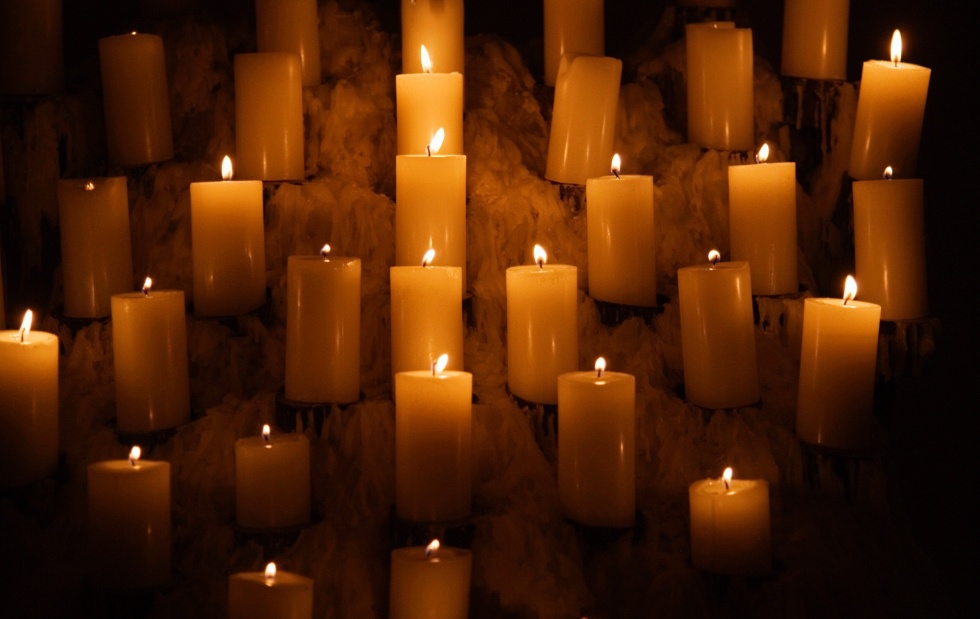 WE DID IT
BE READY FOR  CH 11 NUMBER, GENDER AND CASE
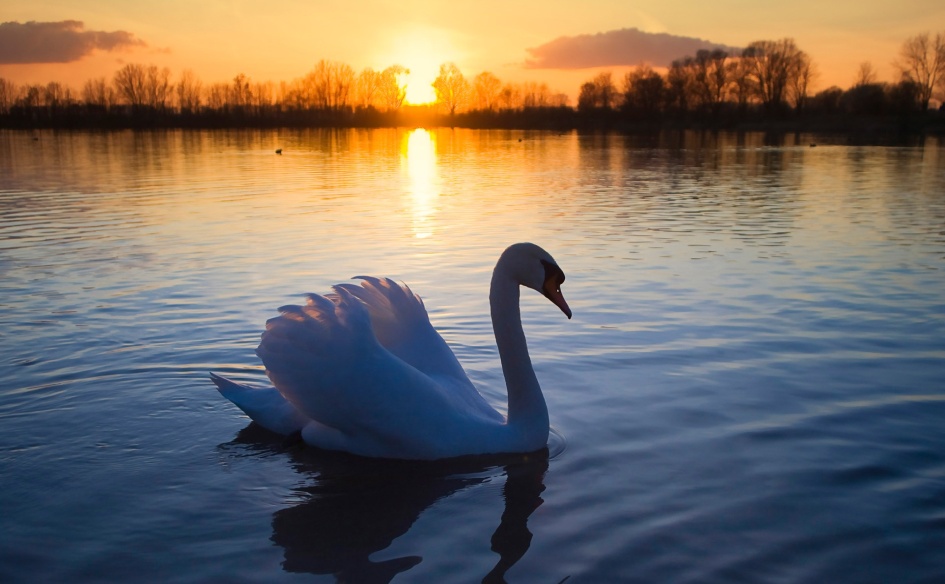 28
CONTRASTIVE GRAMMAR... AHMED QADOURY ABED 2014
11/16/2014